A3 i posterformat
Detta är en mall där varje ruta i A3:an skrivs ut i A3-format. Resultatet blir en stor poster. Har du ingen skrivare med A3 så skriv ut med A4, det blir en lite mindre poster bara.
Gör så här:
Alt 1: Skriv ut s5-10 och för över information från din A3 manuellt. Använd det större formatet till att klistra in tabeller, fiskbensdiagram, foton etc. Skriva och rita för hand går också utmärkt.
Alt 2: För först in information på powerpointsidorna innan du skriver ut. Även här använd det större formatet till att klistra in tabeller, diagram etc.
Tejpa ihop så här (direkt eller på plats):
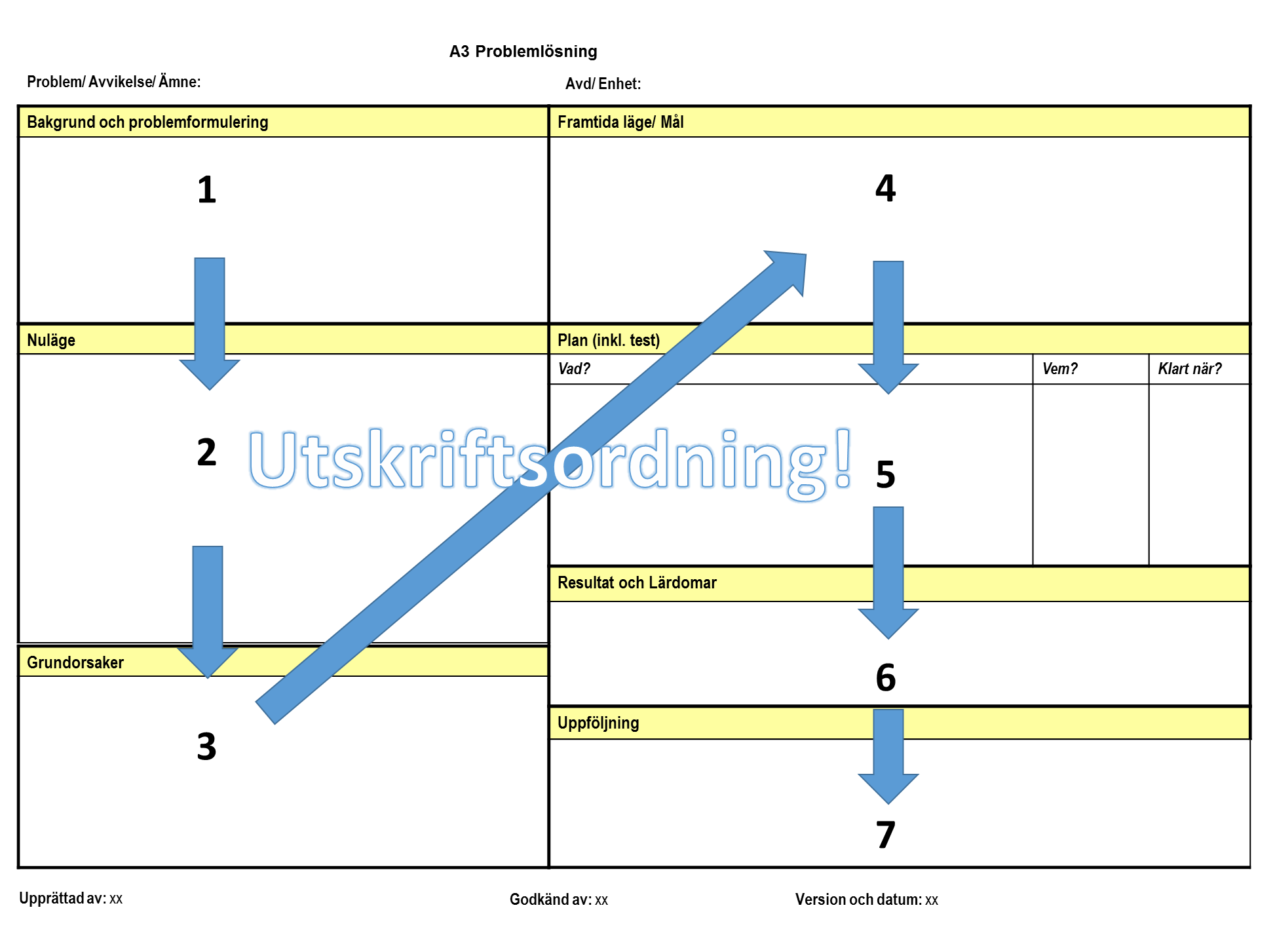 Utskrift med Pull-printRegion Skåne använder ”Pull Print” vilket är en virtuell printer anpassat till alla skrivare. Ibland blir det då inte riktigt som inställningarna i Powerpoint, ex inte A3-format, inte färg, utskrift på båda sidor etc. Här är några inställningar som kan prövas:
Skrivaregenskaper => 
Papper => Annat format => A3
Utskriftskvalitet => Hög kvalitet
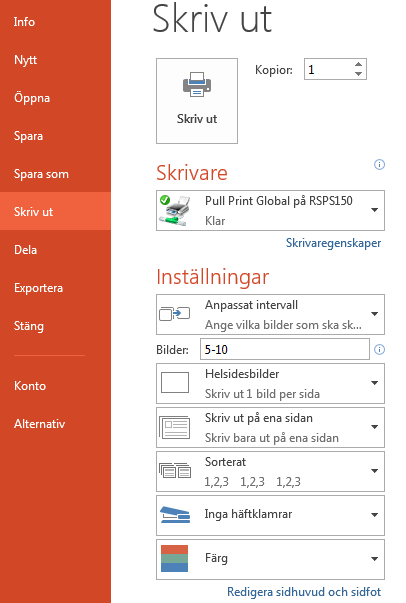 Arkiv => Skriv ut
Inställningar:
Anpassat innehåll: 5-10

Skriv ut på ena sidan

Skrivaregenskaper 
Färg
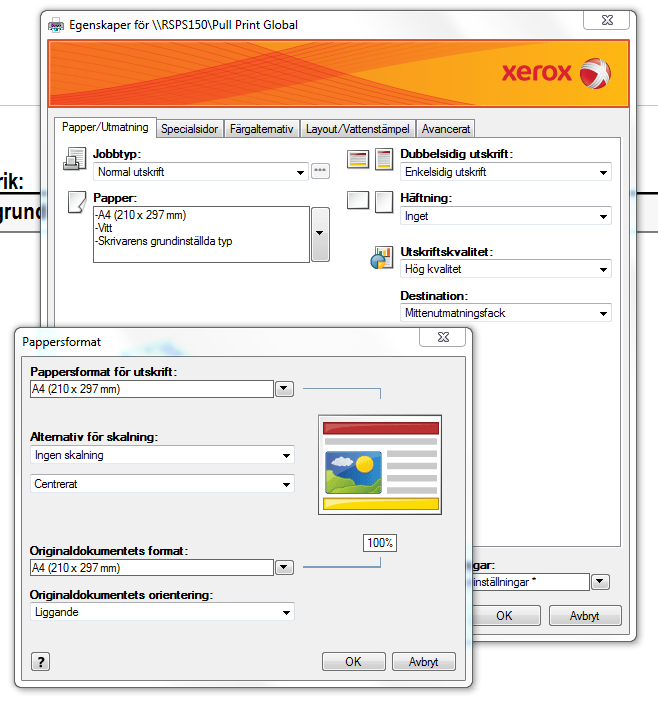 Om ändå inte rätt format:
Kolla att skrivaren har A3 
Att inställningen i power point är rätt:
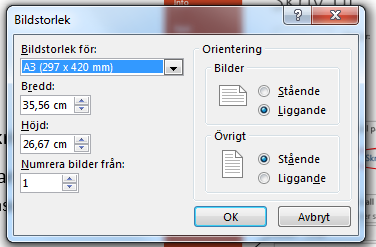 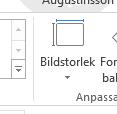 Anpassad bildstorlek
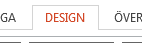 A3 Problemlösning
Problem/ Avvikelse/ Ämne:
Avd/ Enhet:
Upprättad av: xx
Godkänd av: xx
Version och datum: xx
A3 Problemlösning
Problem/ Avvikelse/ Ämne:
Avd/ Enhet:
4
1
Utskriftsordning!
2
5
6
3
Upprättad av: xx
Godkänd av: xx
Version och datum: xx
Rubrik:
Upprättad av:
Avd/ Enhet:
Godkänd av:
Version och datum: